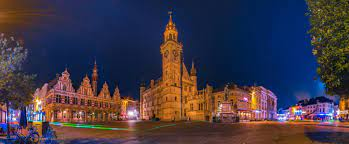 Pastoor Daens
Made by Simon, Juul
Inhoud
Waar en wanneer
 Zijn naam
Hoe gestorven
Zijn leven
Erkenningen
weetjes
WAAR EN WANNEER
68jaar
Augustinus Adolphus (Adolf) Daens
Zijn echte naam
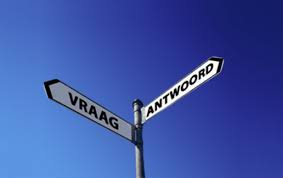 B
Hoe is Adolf Daens gestorven?
A: Door de ziekte kanker
B: Van ouderdom
C: Door een oorlog
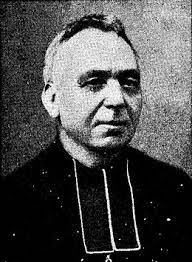 Zijn leven
priester, leerkracht (nadien ontslagen)
 les: Antwerpen, Aalst,…
woonde bij broer Pieter
door slechte arbeidsomstandigheden
gevolg: de daenssitische beweging
 door discussie met bisschop, veroordeeld door Vaticaan
Erkenning
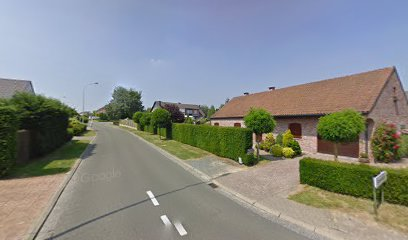 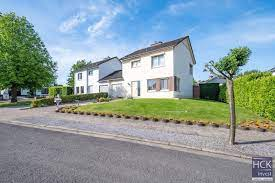 Weetjes
Er is een film over hem gemaakt
Je kan nu ook nog naar een musical over hem
Vader: leidekker moeder: mutsenmaakster, winkelier
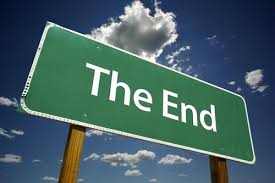 Einde
Zijn er nog vragen?